Новый порядок получения и работы с электронной подписью
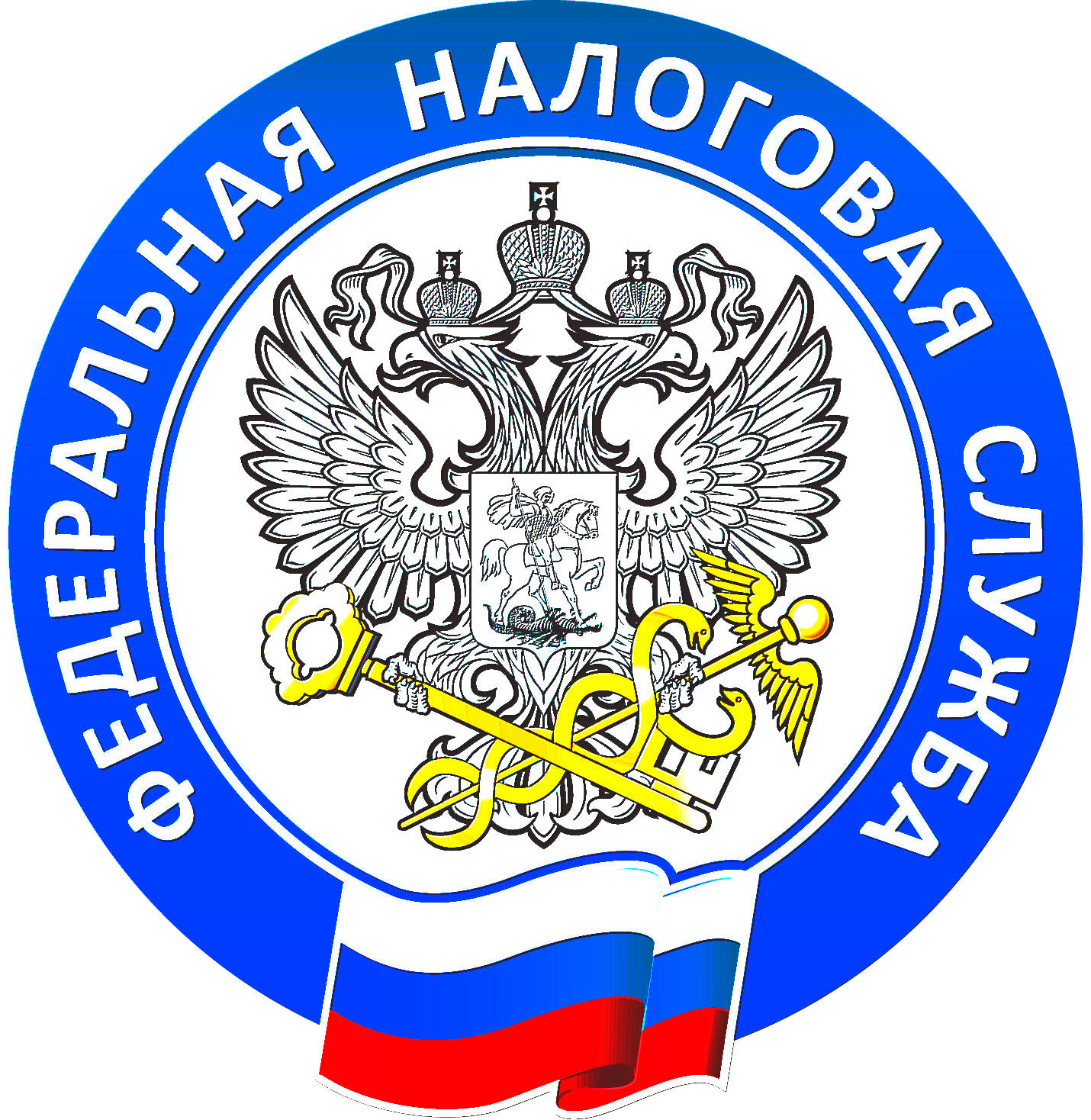 Эксперт мероприятия: Чиненов Максим Сергеевич - начальник отдела информационной безопасности УФНС России по Свердловской области.
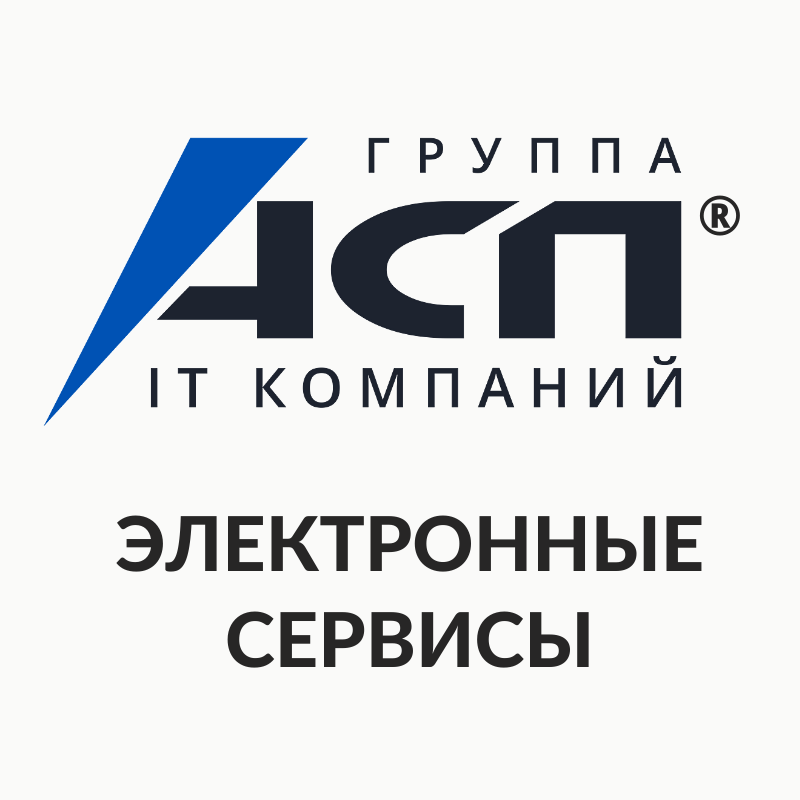 Организатор вебинара: ООО «АСП Электронные сервисы»
Где получить электронную подпись?
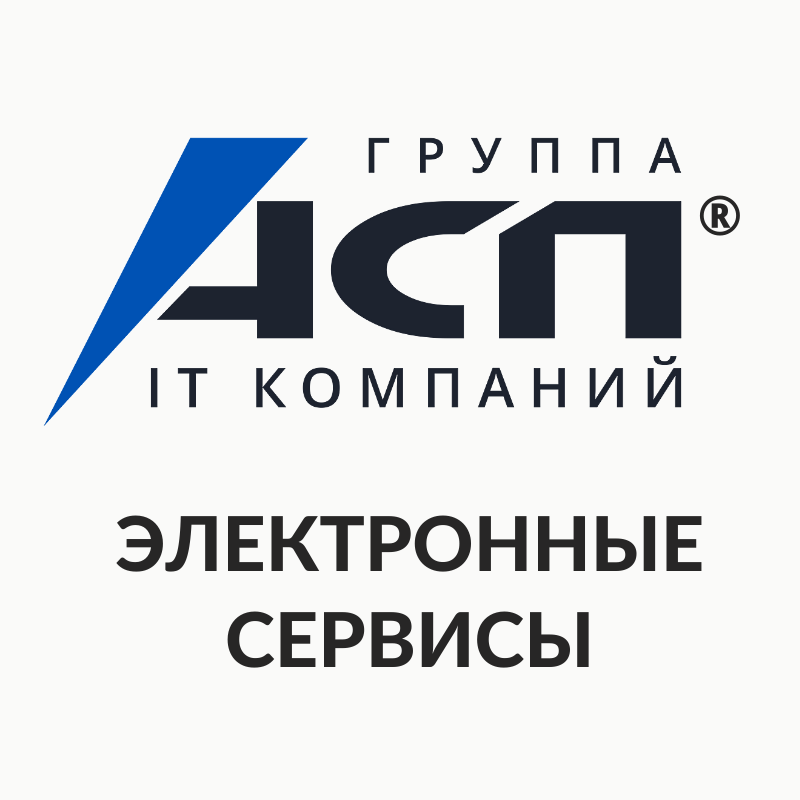 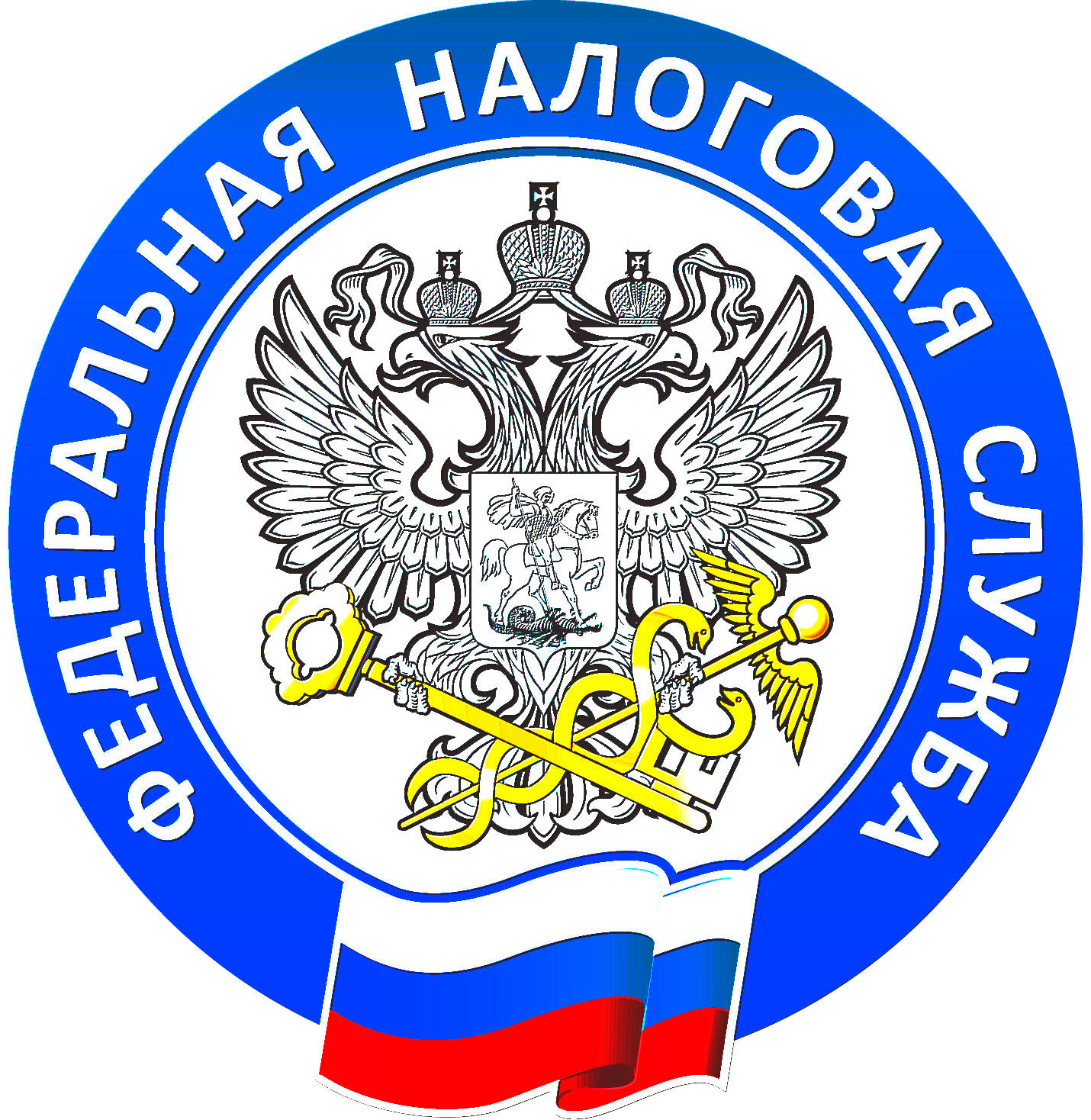 Какие документы необходимы для получения ЭЦП в ФНС?
заявление на выпуск электронной подписи (может быть подано электронно), 
паспорт,
СНИЛС.
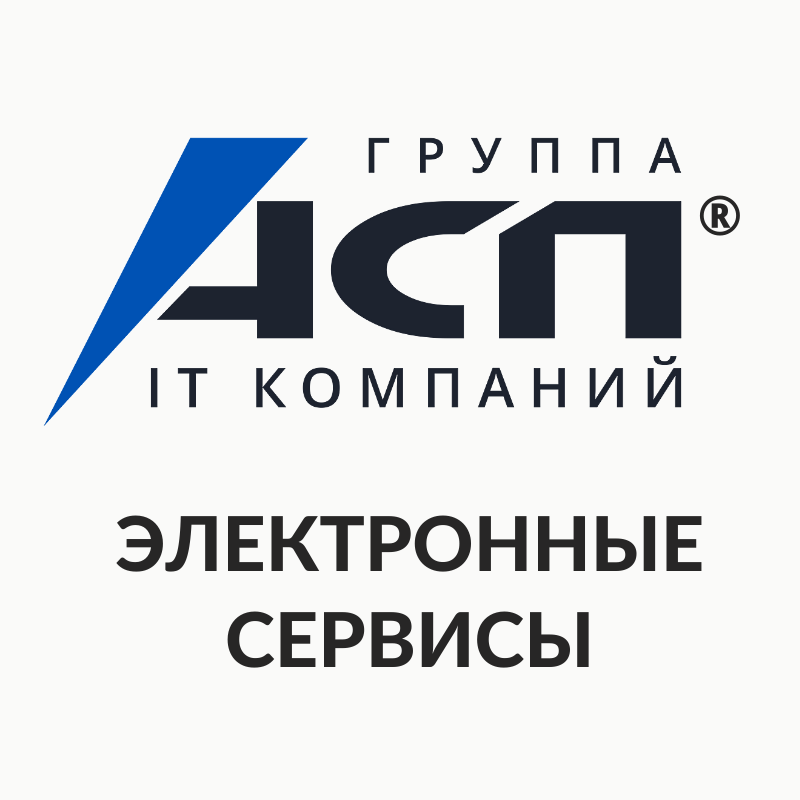 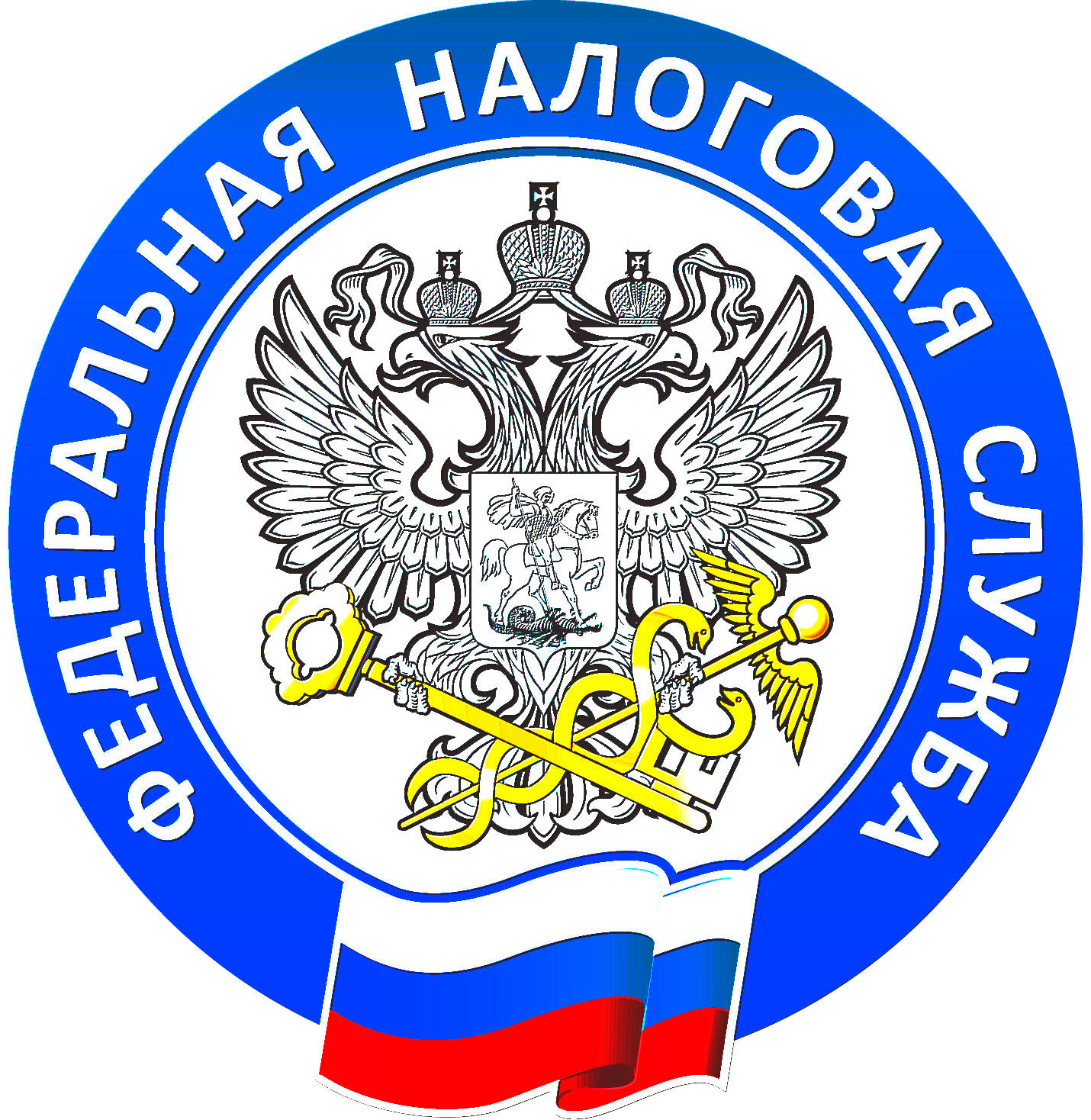 Как быстро происходит выдача электронной подписи?
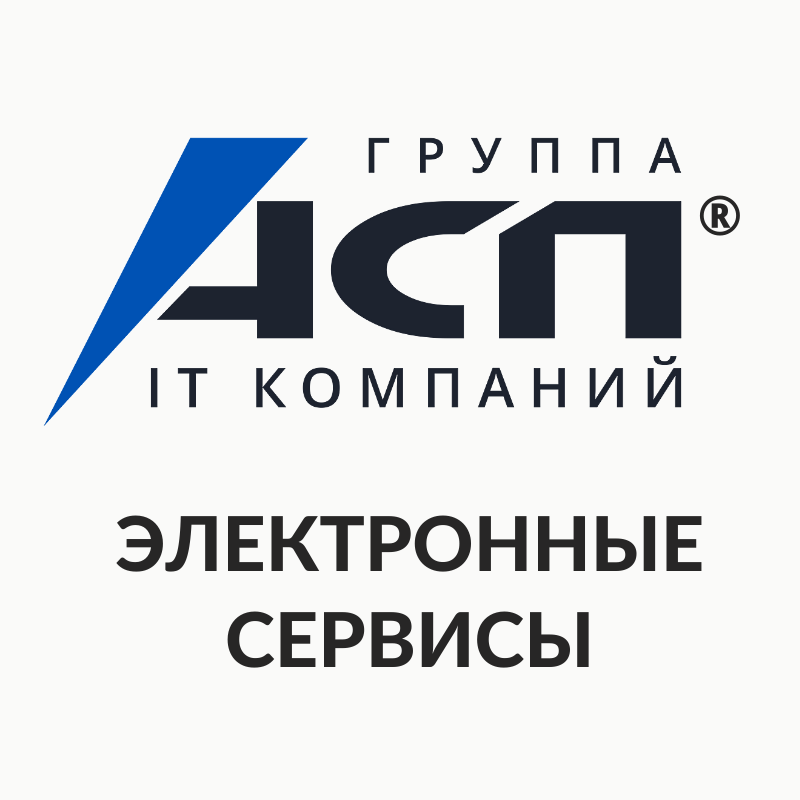 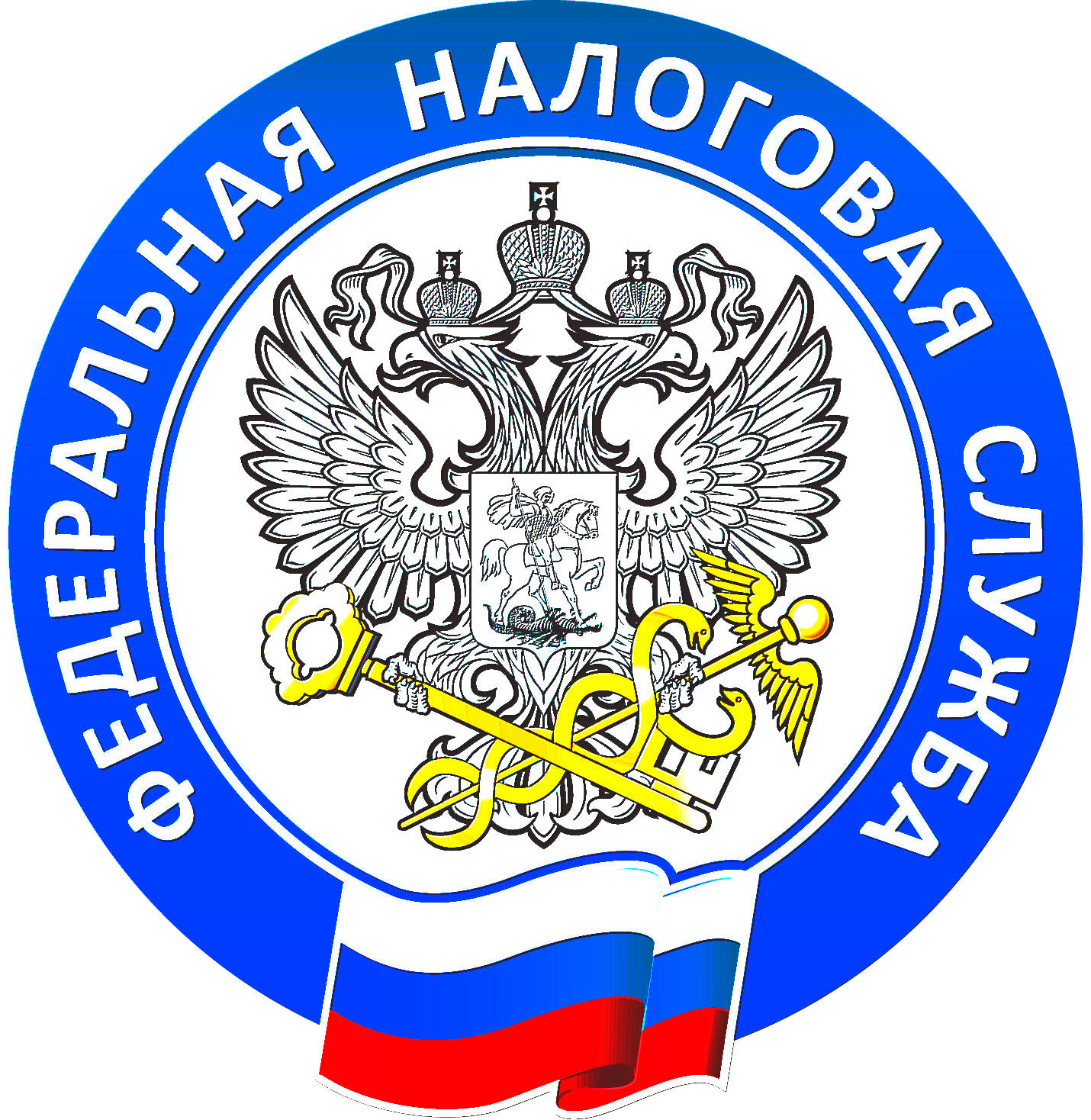 Что нужно знать об электронной подписи, выпущенной Удостоверяющим центром ФНС
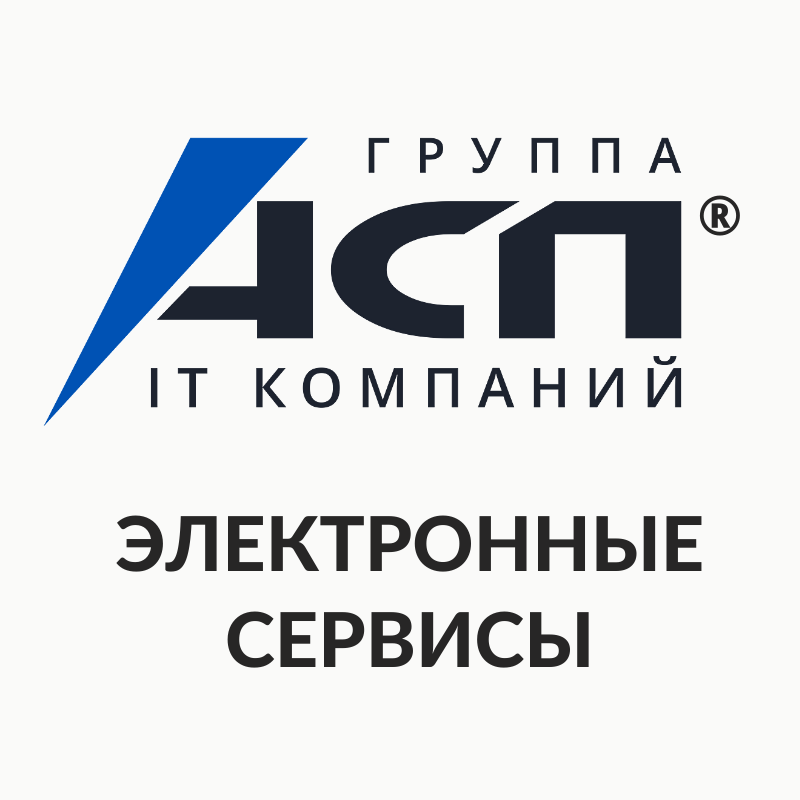 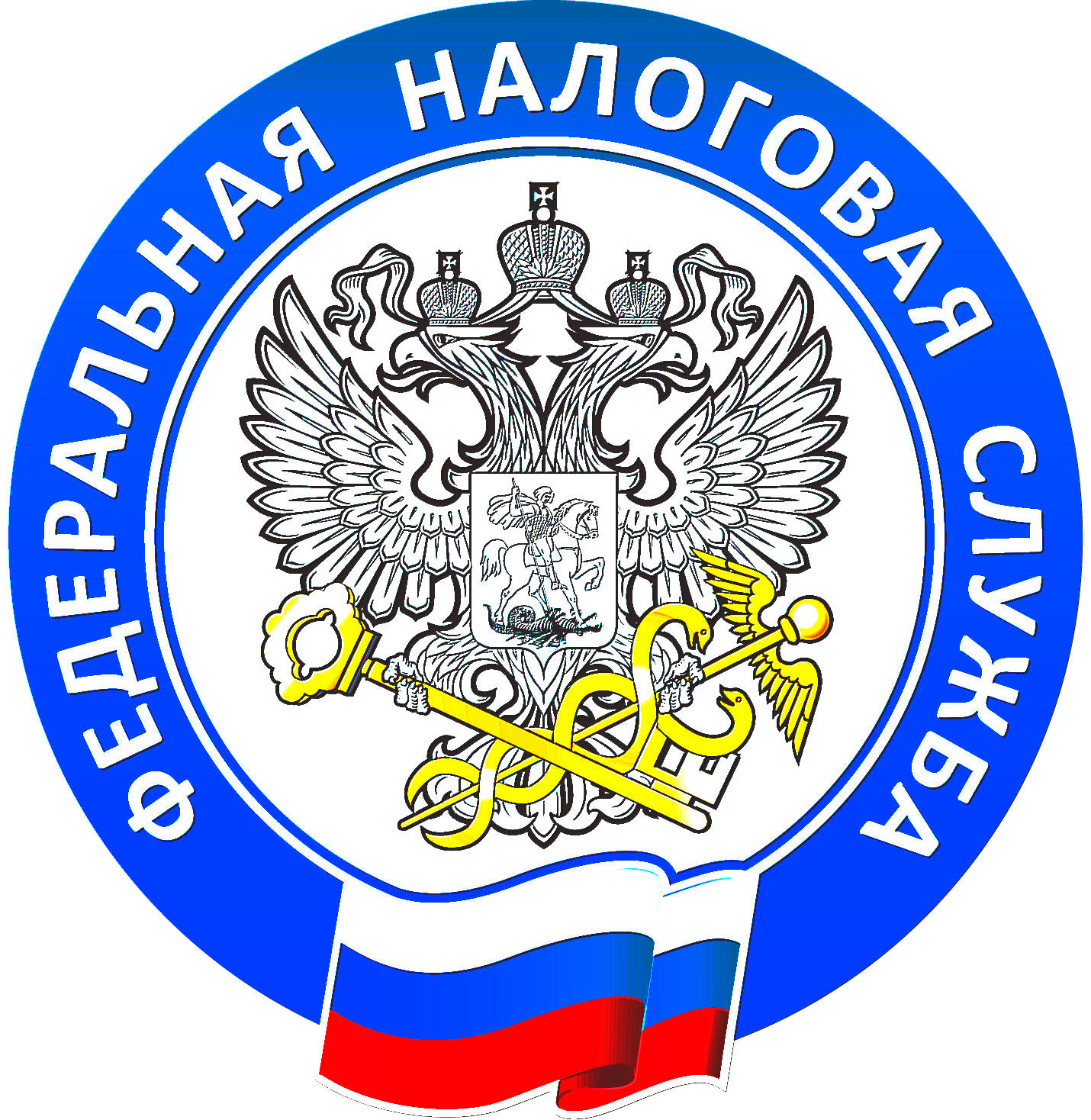 Какие изменения ждут в 2023 году?
Появится термин «машиночитаемая доверенность».

МЧД — электронный документ, подписанный сертификатом электронной подписи руководителя юридического лица или ИП. Формат МЧД утвержден приказом ФНС № ЕД-7-26/445@ от 30.04.2021 года.
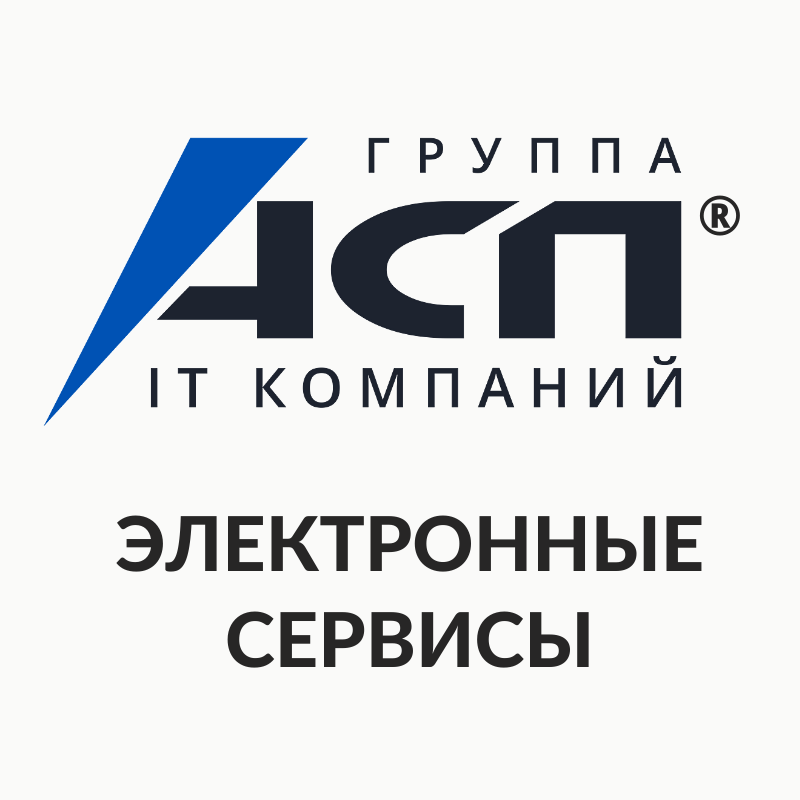 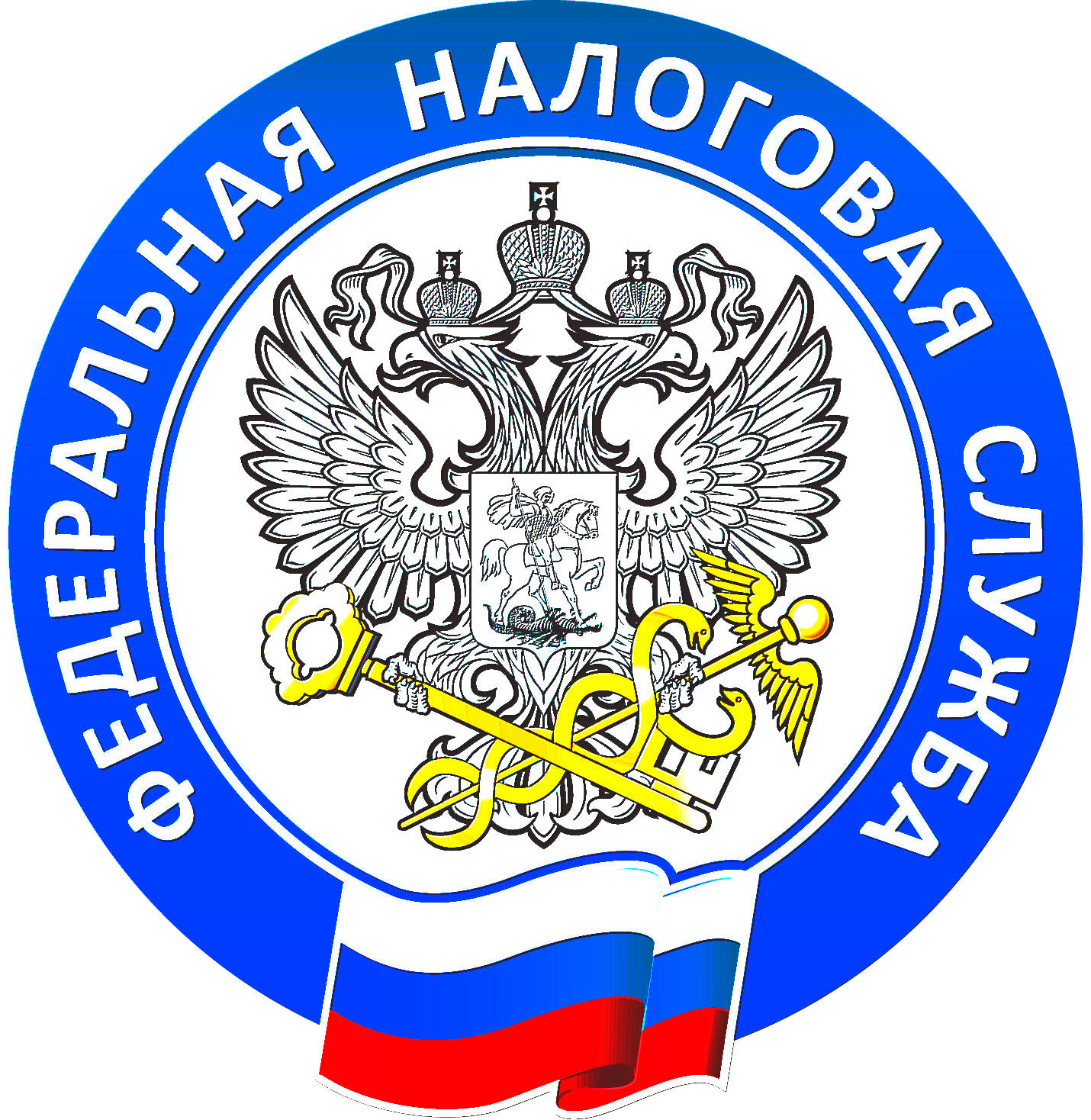 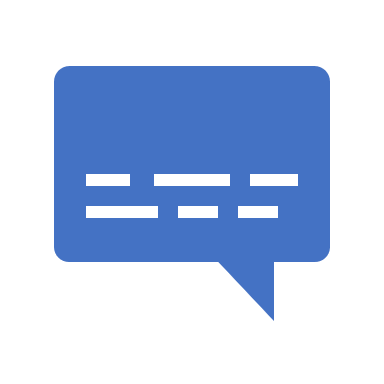 Вопросы по электронным подписям и машиночитаемой доверенности
Что делать при утере подписи от ФНС?
У меня изменились паспортные данные (фамилия), нужно идти перевыпускать подпись?
Можно ли выпустить несколько подписей для работы торговых точек с ЕГАИС.Алкоголь?
Как продлить подпись?
Зачем мне бухгалтеру выпускать подпись на себя? Почему я не могу продолжать подписью директора подписывать отчеты?
Как понять, в какую налоговую можно обратиться за подписью?
Можно вместо КриптоПро платного использовать VIPnet криптодрайвер?
Не увидел информации о том, а где же можно будет пользоваться этой ЭЦП. ЛК на сайте налоговой и программа для отчётности "Налогоплательщик ЮЛ« это понятно. А что ещё? Госуслуги? ПФР?
Скажите, пожалуйста, правильно ли я поняла, что ЭЦП выдаётся на физ. лицо (допустим ИП), а это же физ. лицо также является директором в ООО, и ЭЦП, полученное для ИП, можно использовать также для ООО.
Руководитель подаст заявление через Личный кабинет, запишется на получение ЭЦП в налоговую. Может ли в налоговую на получение ЭЦП пойти лицо по доверенности?
В нашем населённом пункте нет ФНС, которые могли бы эту подпись выдать. Что делать?
Подскажите, можно ли данной подписью подписывать отчеты, сдаваемые в Росстат?
Если у организации два директора, могут ли оба получить по сертификату?
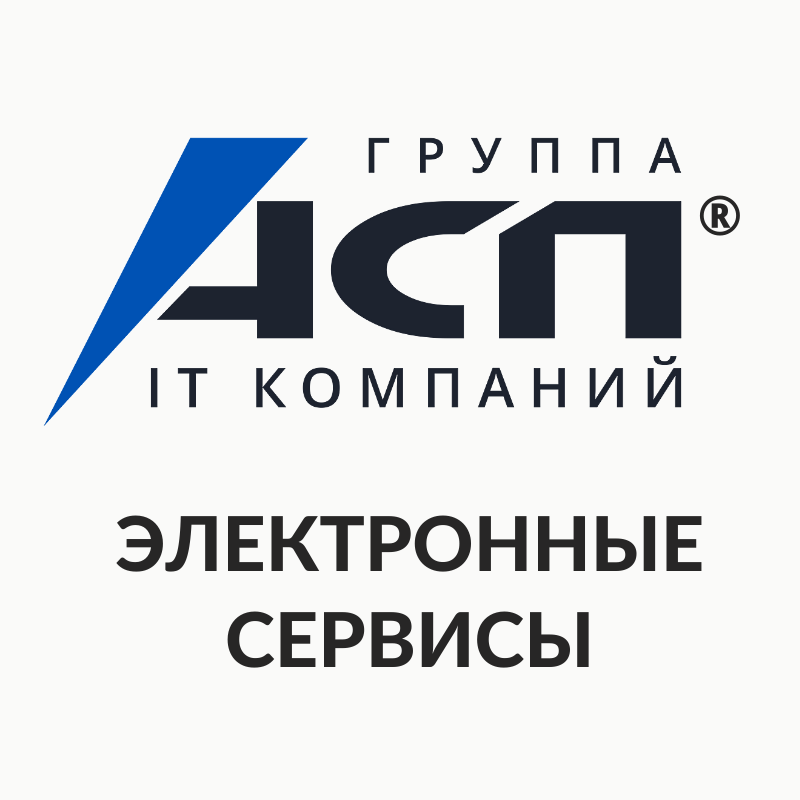 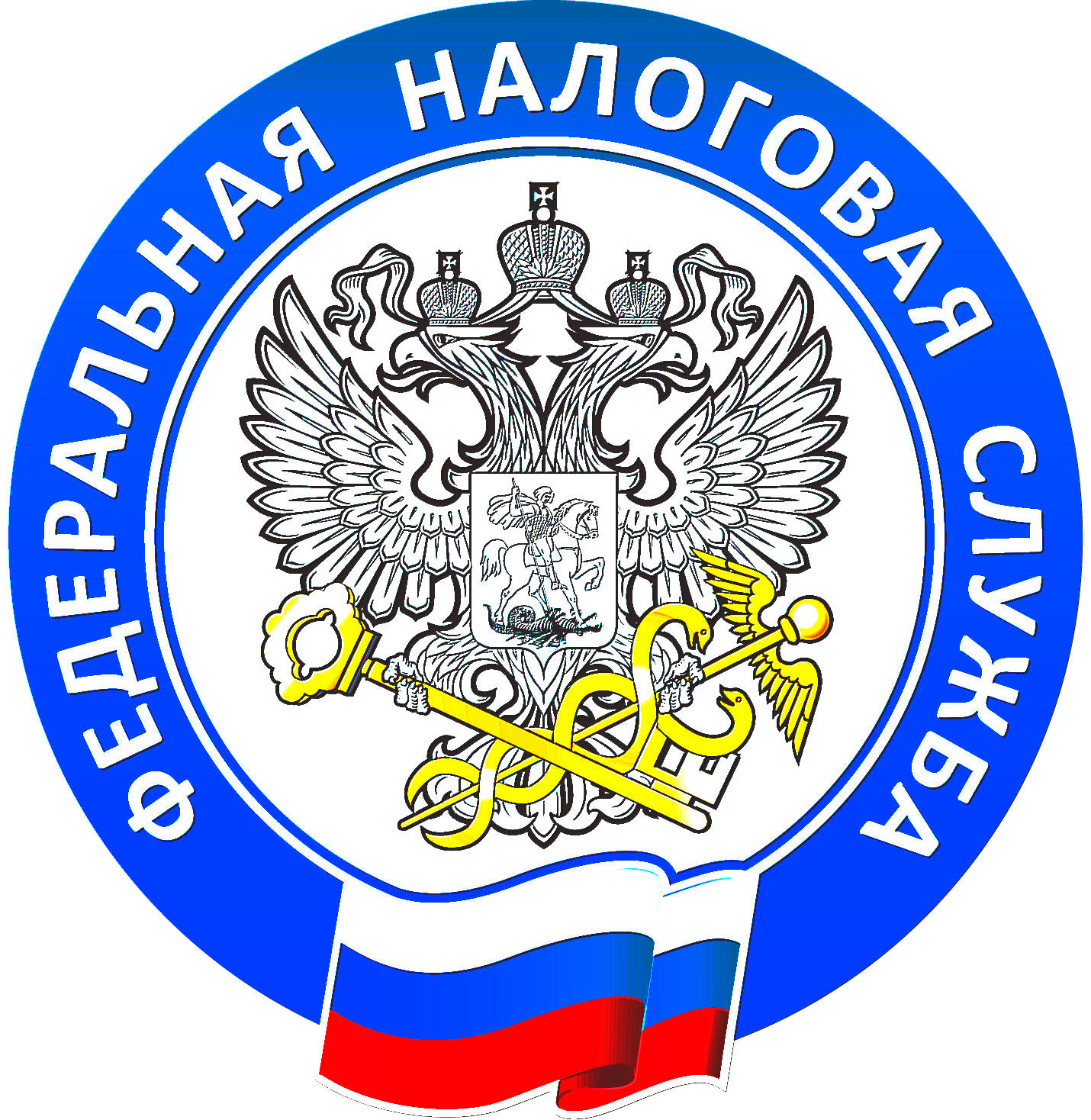 Вопросы по электронным подписям и машиночитаемой доверенности
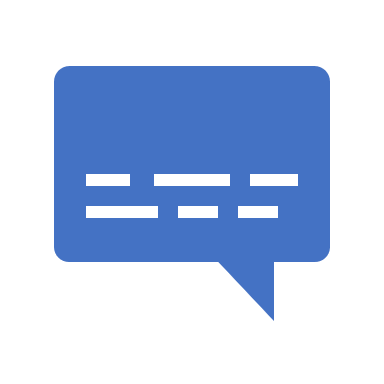 14.  Есть ли возможность удалённого перевыпуска сертификата в личном кабинете на сайте ФНС?
15.  Если ООО зарегистрировано в Санкт-Петербурге, можно ли генеральному директору получить подпись в Москве?
16.  В памятке, выданной налоговой, указано, что с собой принести USB-носитель (токен). Подойдет ли обычная флешка?
17.  Рассматривается ли возможность встраивания лицензии на программное средство криптозащиты информации (СКЗИ) в сертификат?
Есть ли порталы, на которых подпись ФНС не работает?
Как сделать ЭП для руководителя филиала, который не указан в ЕГРЮЛ?
Будет ли УЦ ФНС выдавать облачные подписи?
Как можно будет отозвать доверенность (МЧД)?
Должен ли быть принят на работу сотрудник, который будет подписывать отчётность с МЧД, например, для ИП?
У нас есть действующая подпись. Нужно сейчас директору идти и получать подпись в ФНС?
В налоговой для получения подписи требуют защищенный носитель. Это правомерно?
Сейчас в организации две подписи на гендиректора. Одной пользуется бухгалтерия, чтобы сдавать отчетность. Другой ЭЦП пользуется отдел, который занимается тендерами. Работаем удаленно. Как будет теперь?
Какая ЭЦП нужна, чтобы участвовать в торгах?
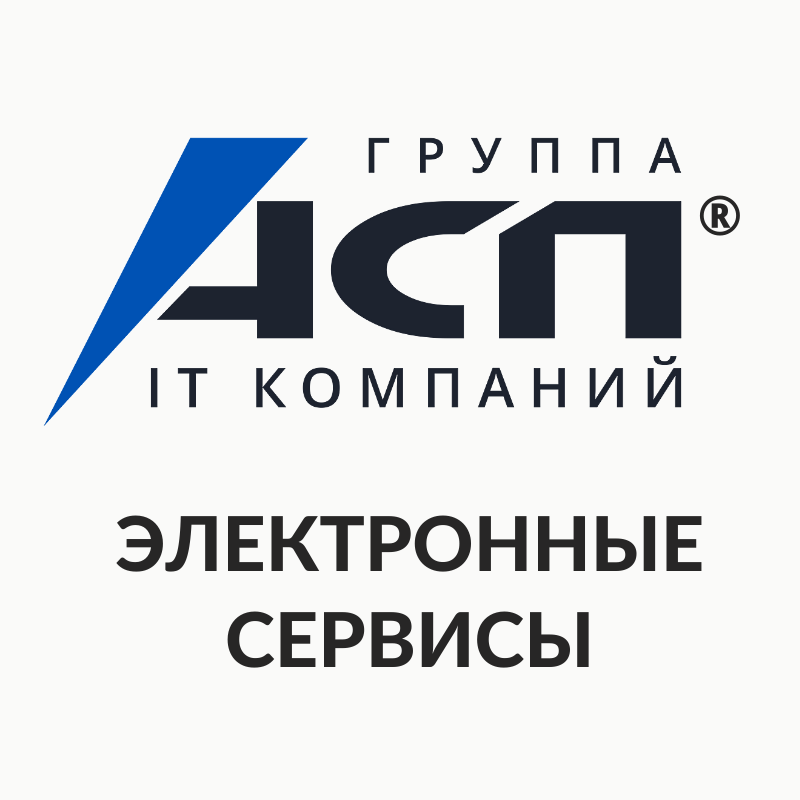 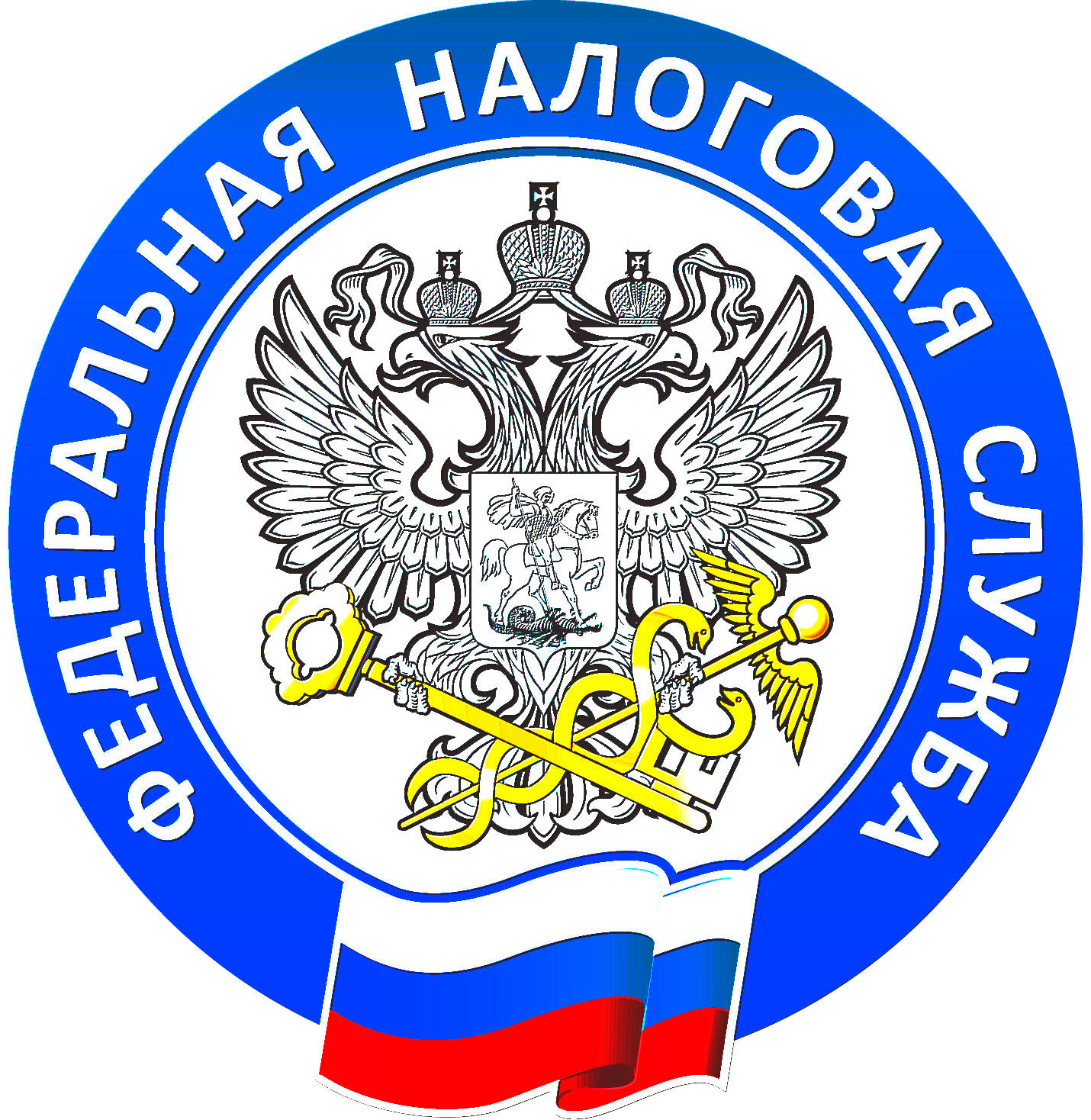 Электронные подписи
Выпускаем электронные подписи для физических лиц и сотрудников организаций от аккредитованного Удостоверяющего центра «Калуга Астрал».
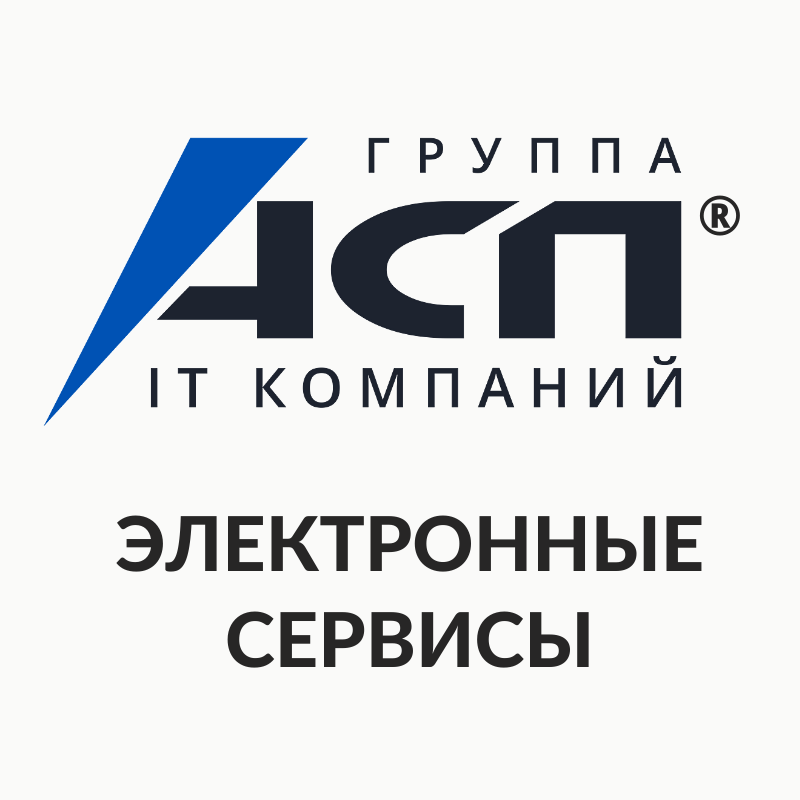 Электронный документооборот
Внедряем сервисы:
 1С-ЭДО
 СБИС
 Астрал.ЭДО
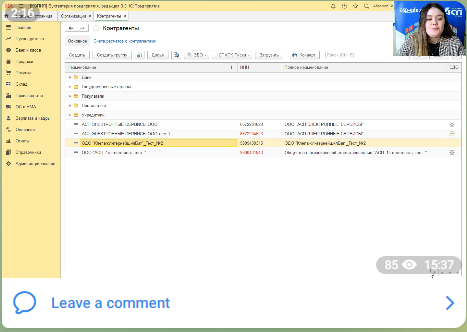 Смотрите видеоуроки по сервису 1С-ЭДО в нашем телеграм-канале:https://t.me/asp_edo
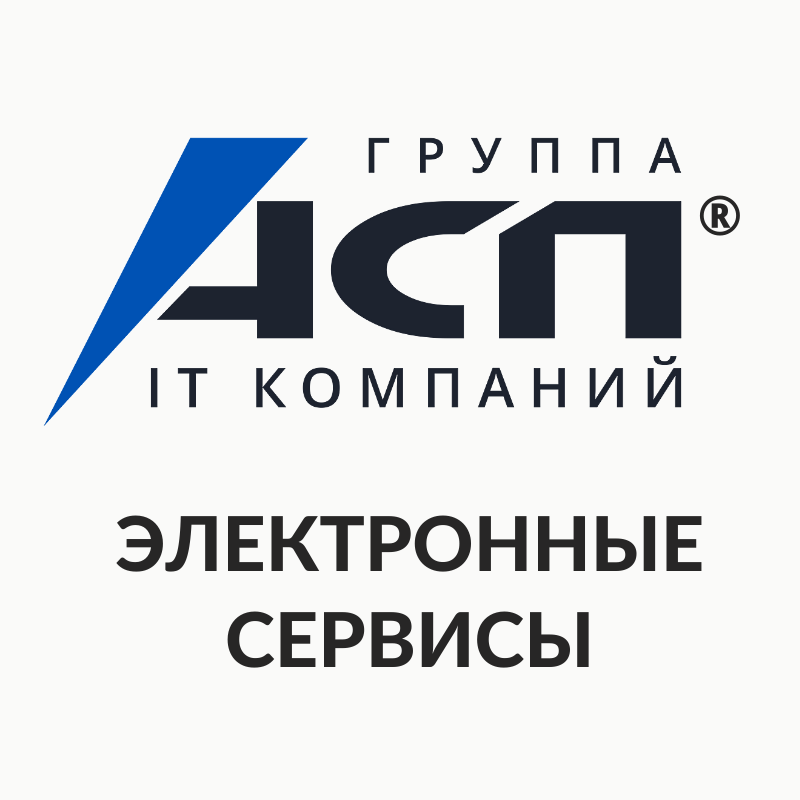 Новый тариф сервиса 1С-Отчетность: Кадровые решения
Для тех, кто сдает отчетность в ФСС и ПФР
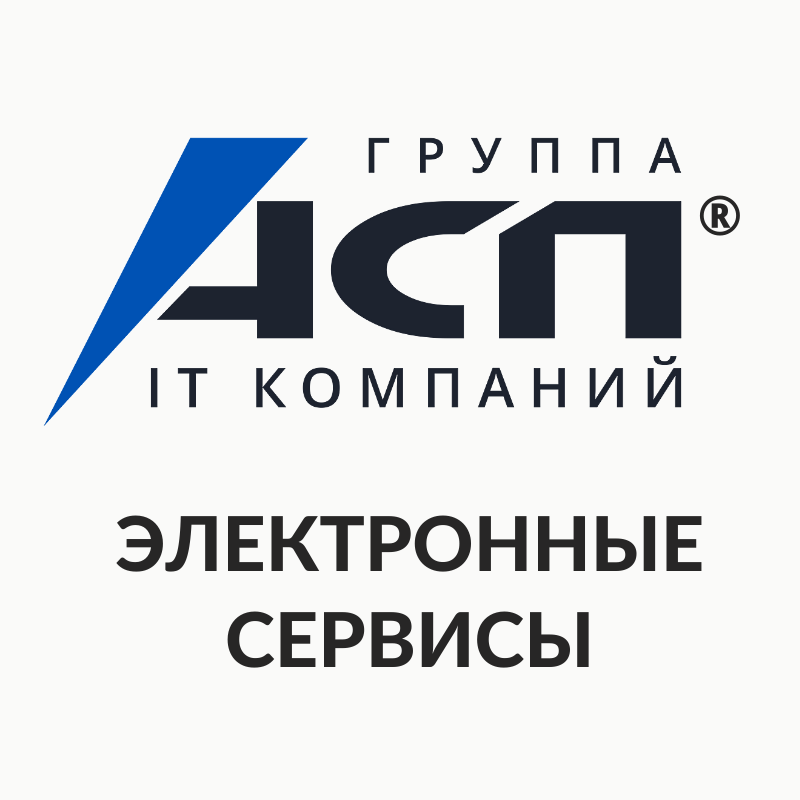 Спасибо за внимание!
www.asp-edo.ru
 +7 (343) 222-12-10
 eo@asp-edo.ru
 Телеграм-канал / ВКонтакте АСП Электронные сервисы
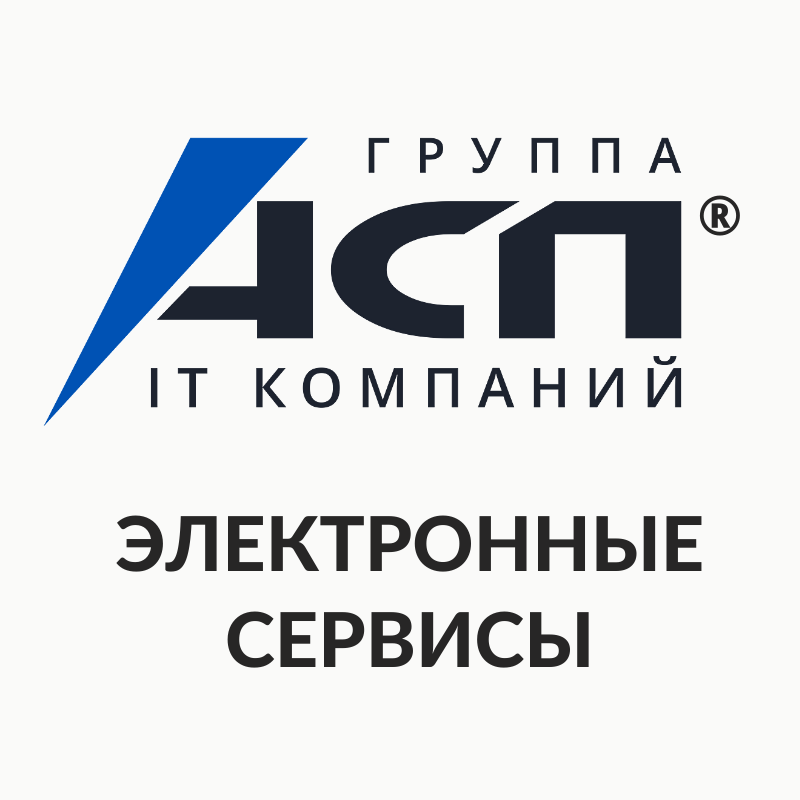